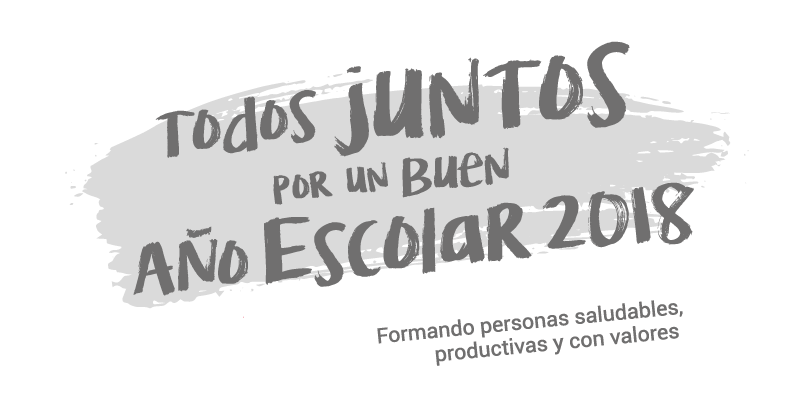 RSG 096-2017-MINEDU
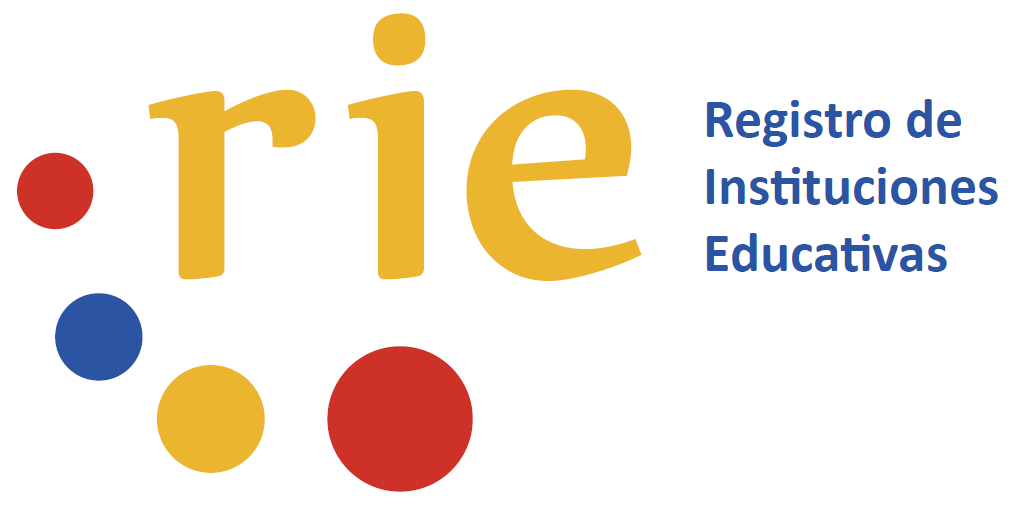 Tema 3: Informe de Identificación de IIEE
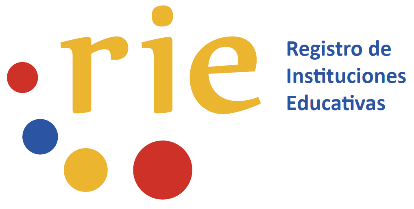 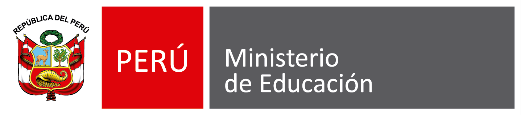 Abreviaturas y acrónimos
DRE:		Dirección Regional de Educación
GRE:		Gerencia Regional de Educación
Equipo RIE:	Equipo de implementación del Registro de Instituciones Educativas
IE:		Institución Educativa
IIEE:		Instituciones Educativas
IGED:		Instancias de Gestión Educativa Descentralizada
Minedu:		Ministerio de Educación
RIE:		Registro de Instituciones Educativas
RSG:		Resolución de Secretaría General
UE:		Unidad de Estadística del Minedu
UGEL:		Unidad de Gestión Educativa Local
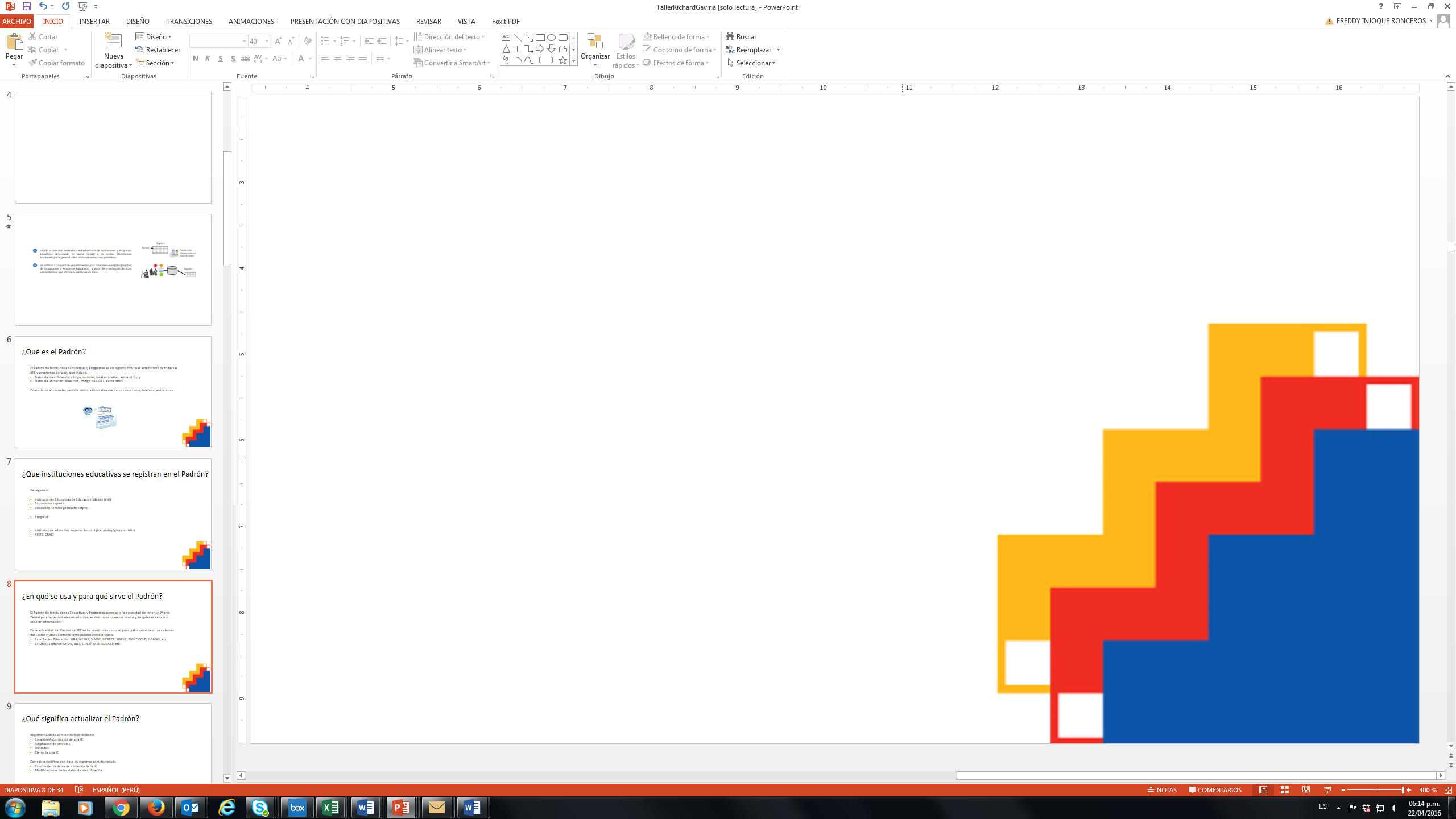 Listados de IIEE identificadas - Contenido
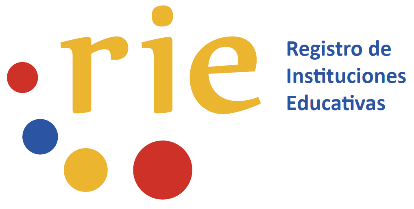 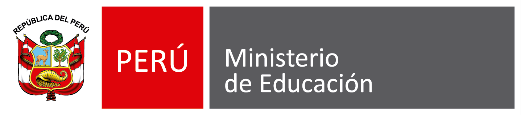 Oficio de la UGEL a la DRE.

Informe de identificación elaborado y firmado por el equipo RIE.

Medio de almacenamiento de archivos digitales (CD, DVD, SD o USB) con la plantilla Excel y documentación de las IIEE identificadas.
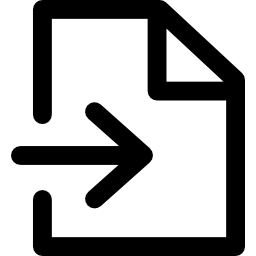 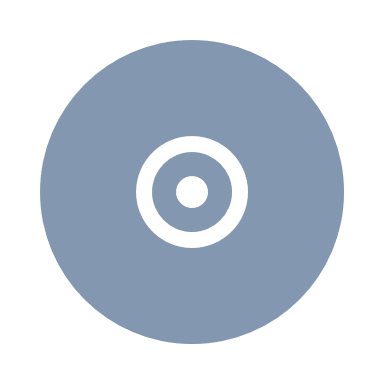 DRE/ GRE
UGEL
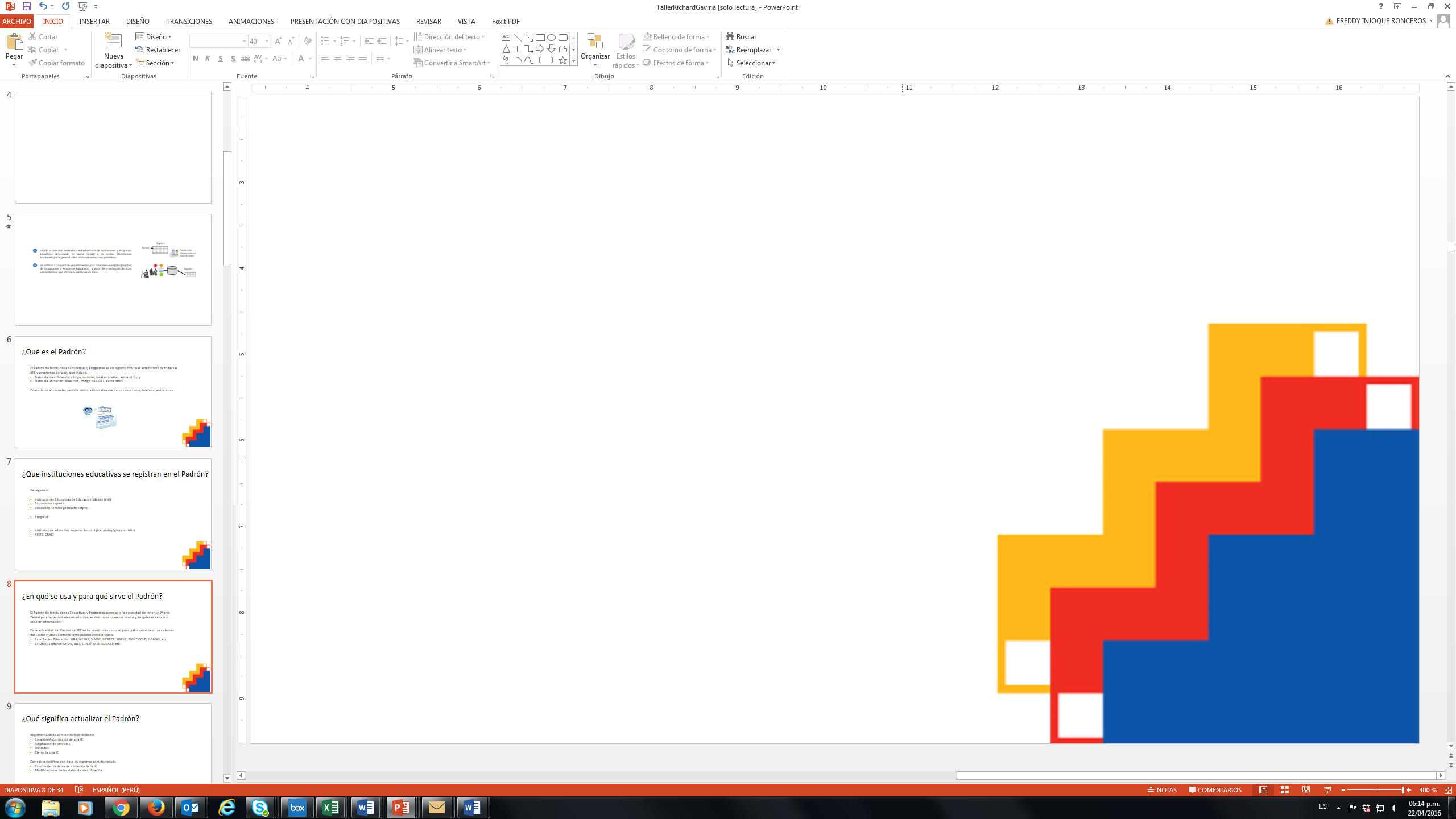 Contenido del medio de almacenamiento digital
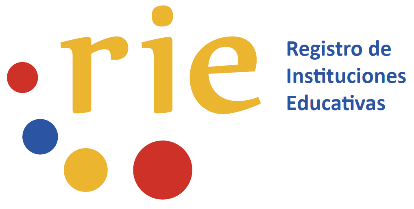 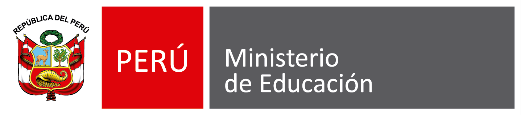 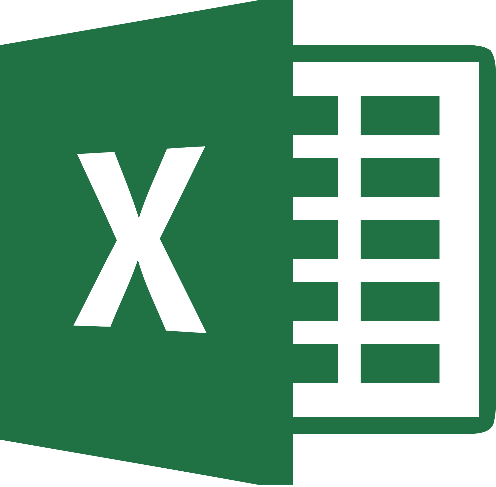 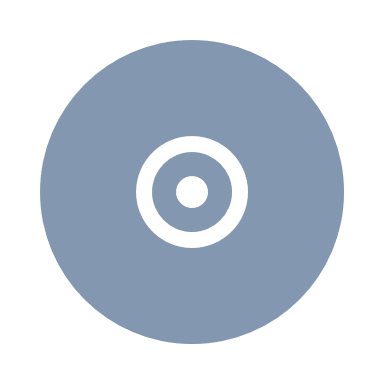 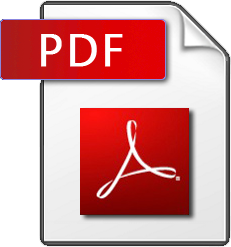 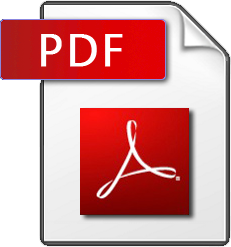 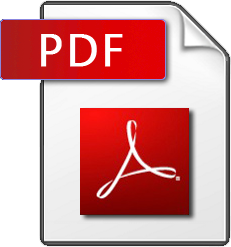 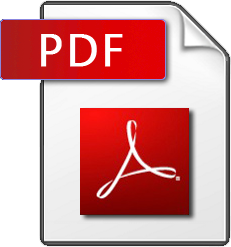 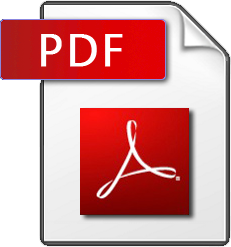 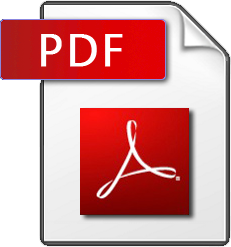 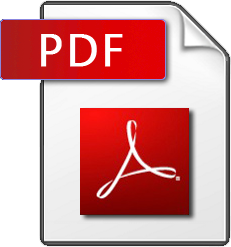 Plantilla Excel
Archivo Excel conteniendo la información de las IIEE identificadas.
Documentos sustentarios en su versión digital
Versiones digitales (escaneado) de los actos resolutivos o documentos sustentarios.
Colocar como deben venir el escaneo de las resoluciones
Versión digital de los documentos normativos
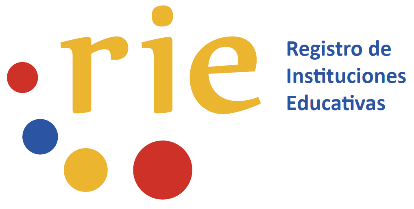 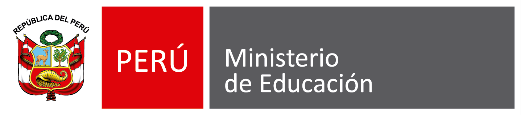 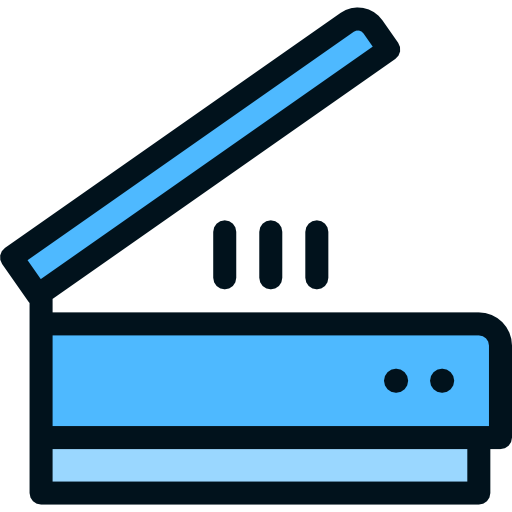 Los archivos deben guardarse en formato pdf.
Se mantendrá el tamaño original del documento. No se hará reducciones.
La resolución de la versión digital debe garantizar que la información consignada sea legible.
Cuando el documento o acto resolutivo contenga varias páginas, todas deberán guardarse en un solo archivo.
Para documentos antiguos se recomienda usar una cámara digital para tomar la imagen con una.
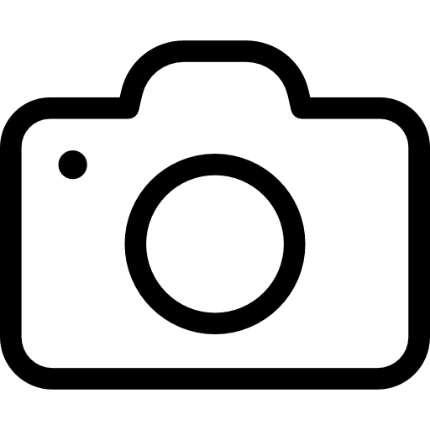 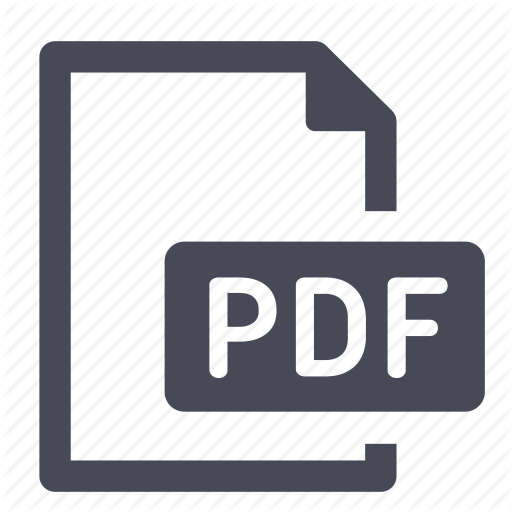 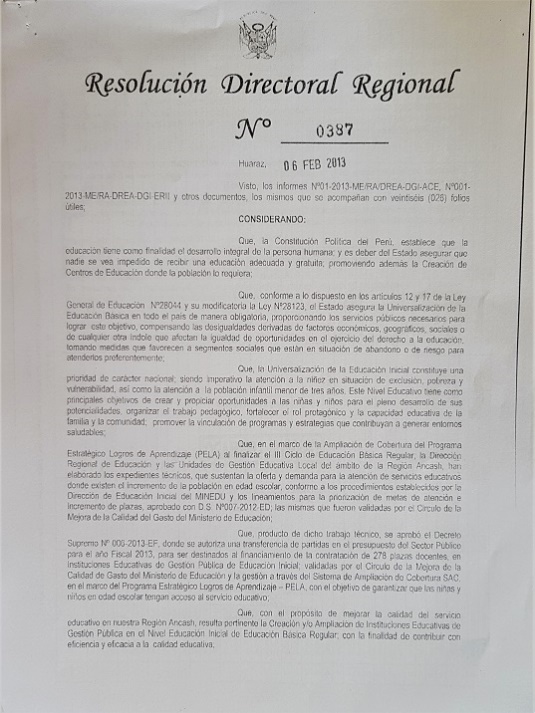 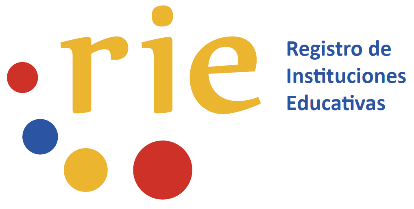 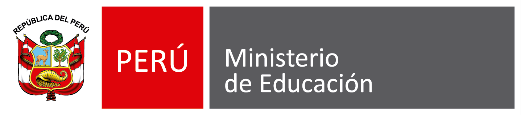 Rotulado de archivos
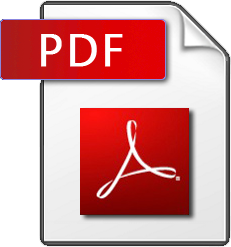 Cod_ied_N + Evento Registral
Los documentos sustentarios en su versión digital que se envíen en el medio digital de almacenamiento se rotularán usando el código temporal de IE asignado por la UE (Cod_ied_N) seguido del evento registral que es motivo de la resolución.
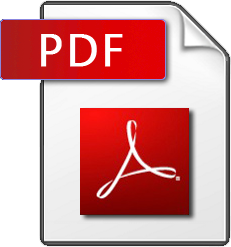 04187563 Apertura de IE
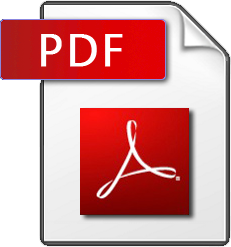 04187563 Ampliación de servicio
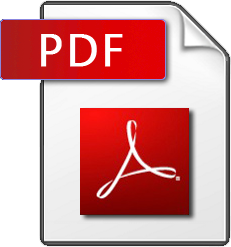 04187563 Cambio de director
Informe de IIEE identificadas - Consideraciones
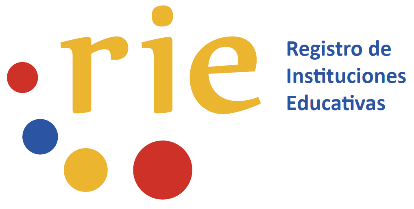 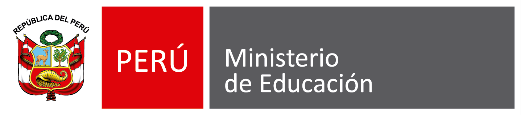 El equipo de implementación del RIE deberá firmar todas las hojas del informe, incluido el anexo donde esté la relación de IE y sus respectivos códigos modulares. 
Todos/as los miembros del equipo RIE deben contar con un documento que oficialice su encargo (resolución o memorándum de asignación de funciones u otro que corresponda)
Cualquier modificación en la conformación del equipo deberá oficializarse con documento previo a la firma de informe.
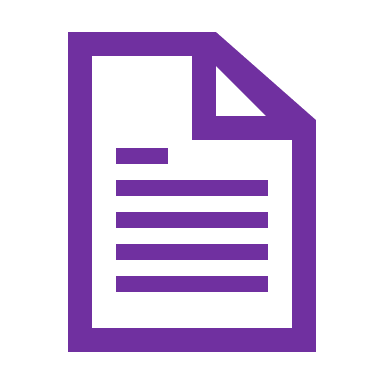 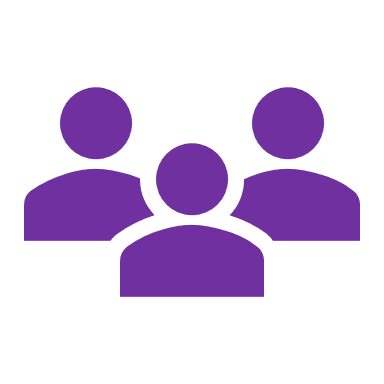 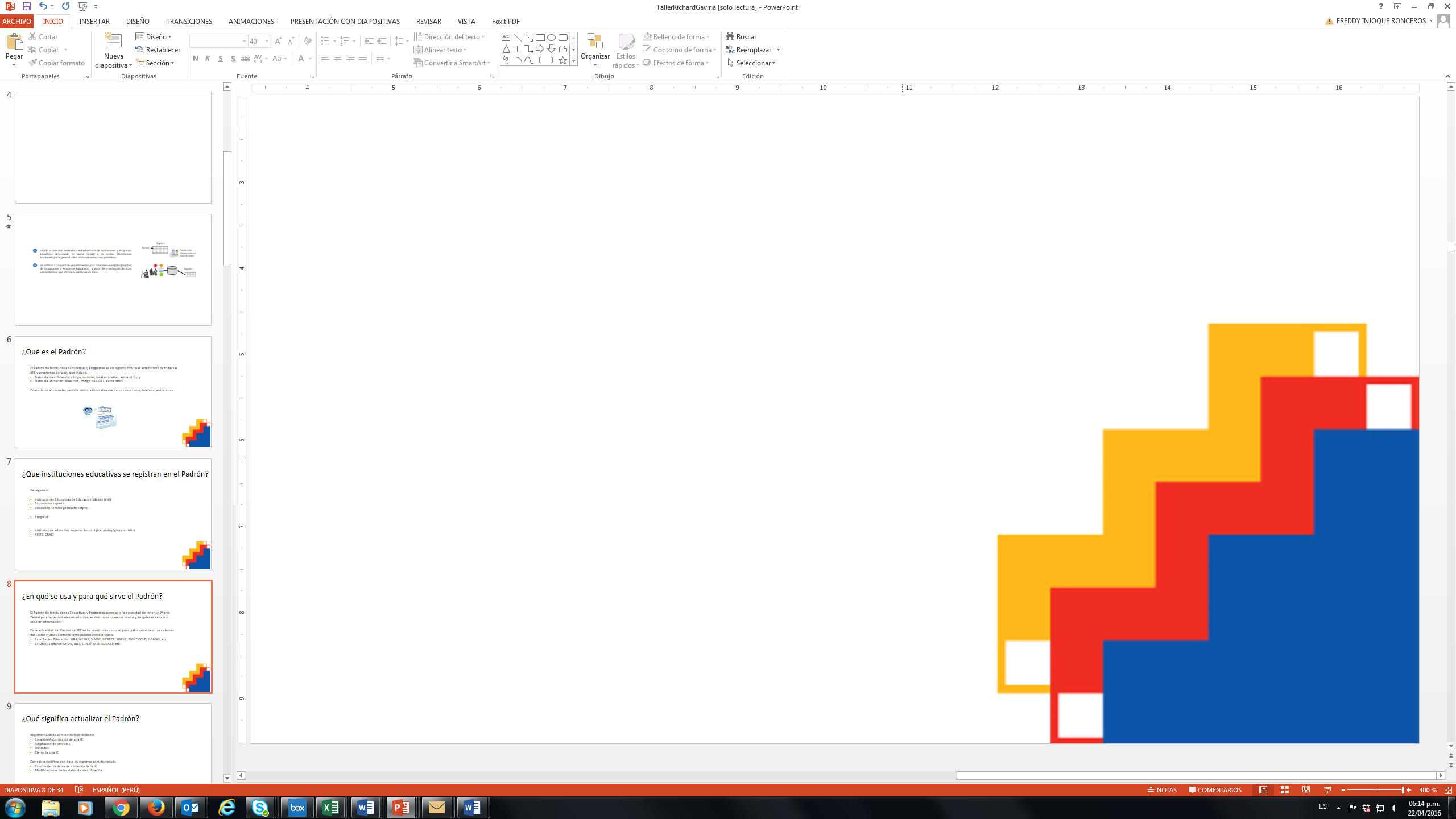 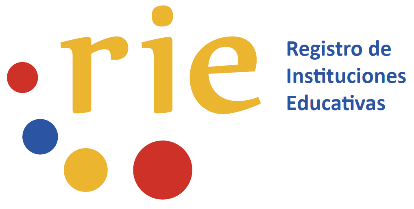 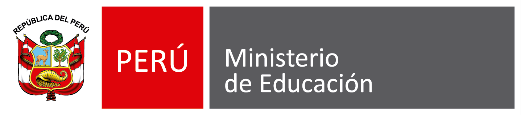 Informe de identificación (1)
Parte 1: Antecedentes
Mención a la base legal
Reseña de los acciones previas.
Parte 2: Análisis
Información de la búsqueda documental.
Información de la revisión y análisis documental y otras acciones realizadas para culminar la identificación: visitas a IIEE, consultas a otras instancias, entre otras.
Información sobre listado de IIEE identificadas, enviar en anexo la relación de IIEE y códigos modulares.
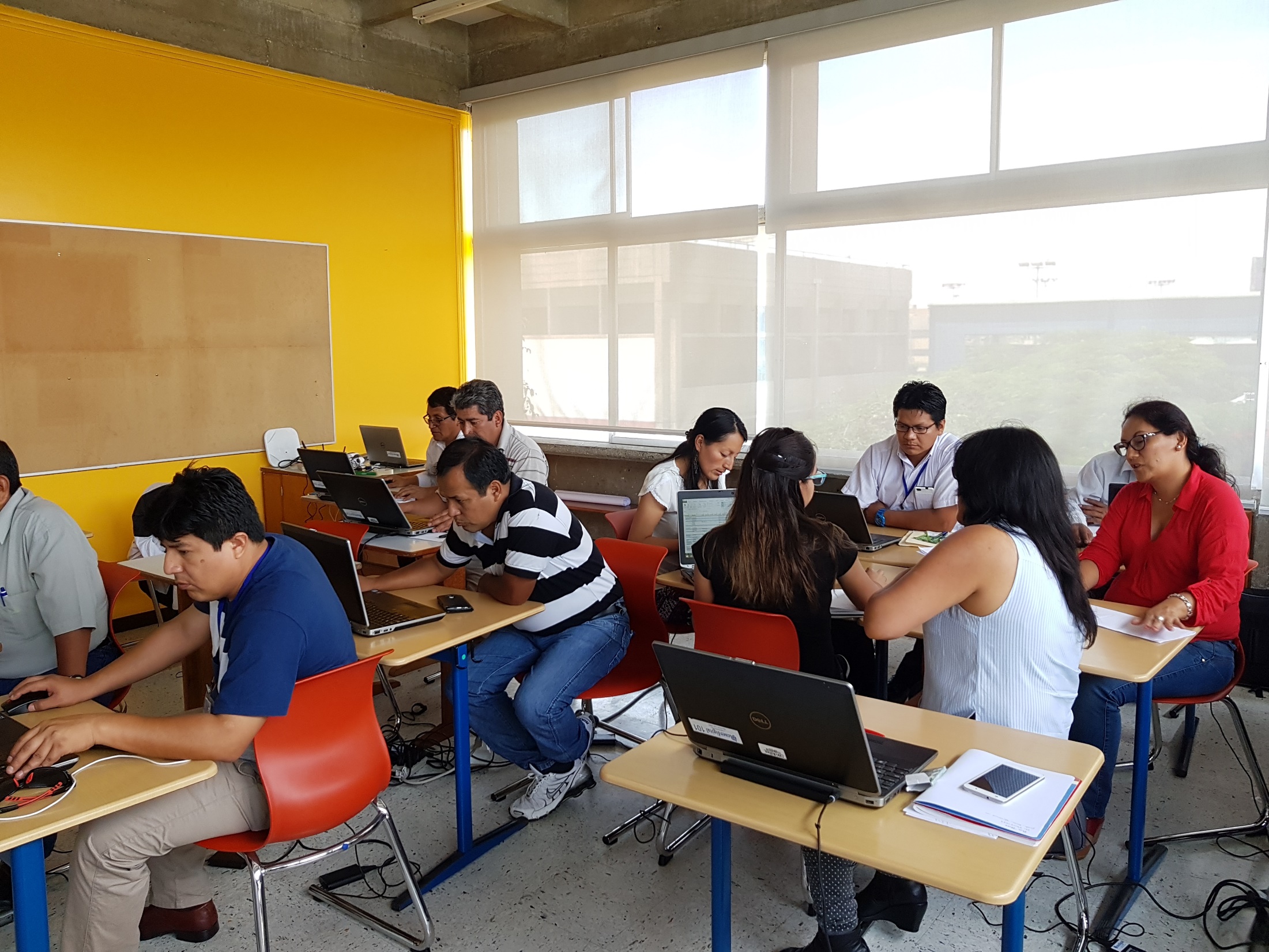 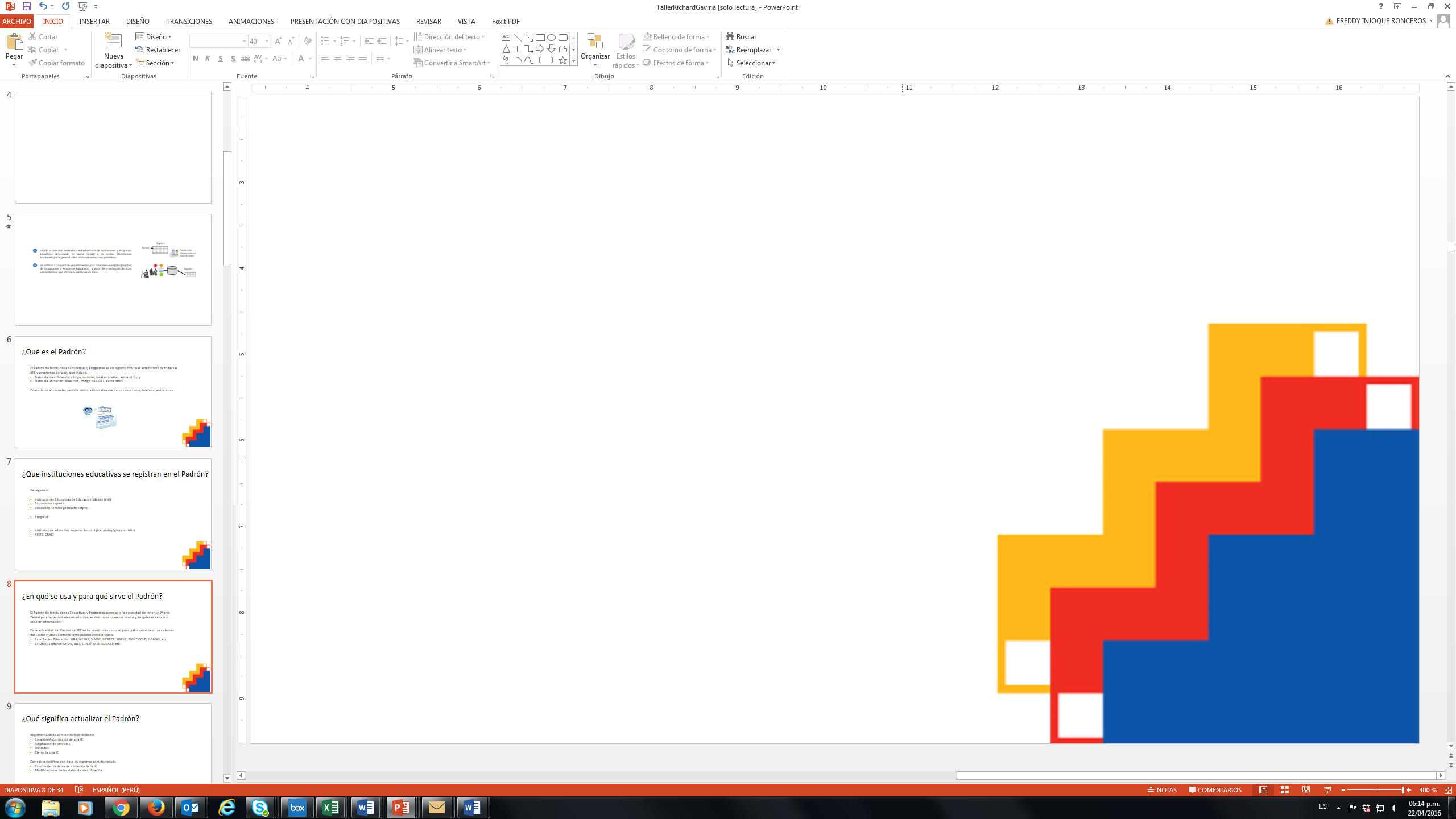 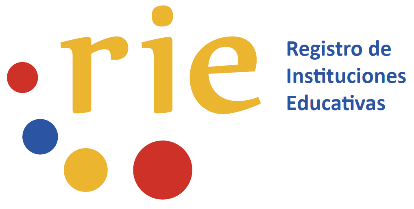 Informe de identificación (2)Parte 2-a Búsqueda documental - Ejemplo
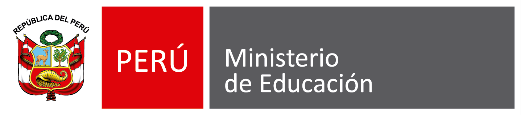 Con fecha 23 de marzo del 2018 se remitió el oficio 394-2018 a la Dirección Regional de Educación de Cusco solicitando las resoluciones directorales N°3400-2007, N°1299-2006 y N°0487-2006.
Asimismo, con fecha 26 de marzo se remitió el oficio 400-2018 al área de archivo general de la Ugel solicitando resoluciones de designación o encargaturas de directores de IIEE
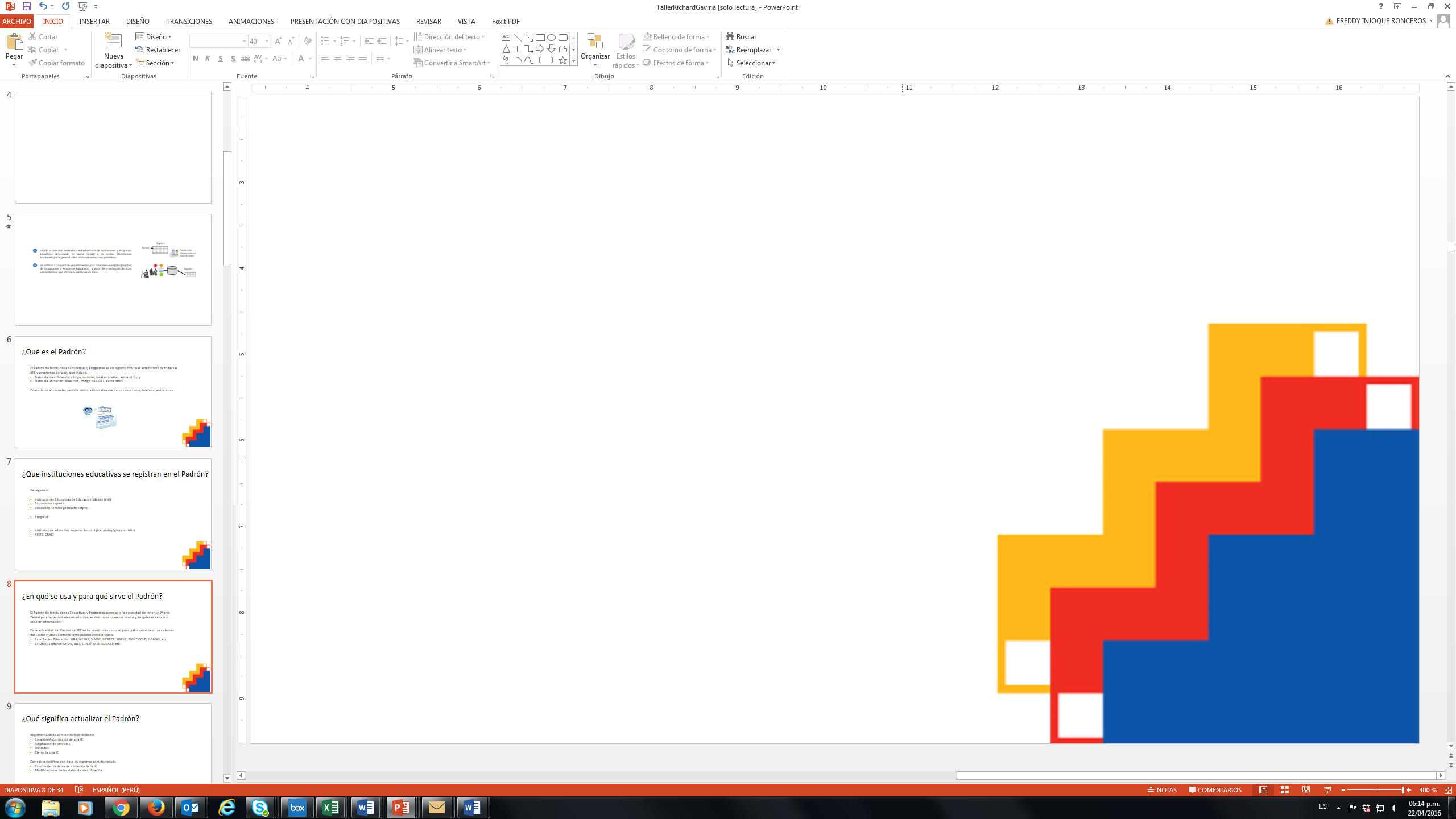 Informe de identificación (3)Parte 2-b Visitas a IIEE - Ejemplo
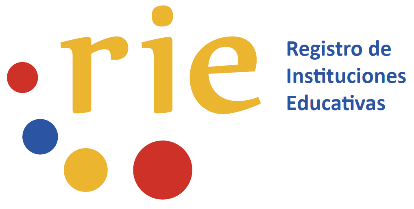 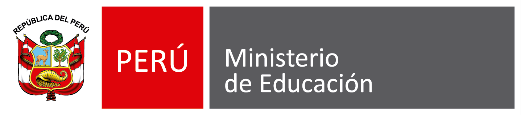 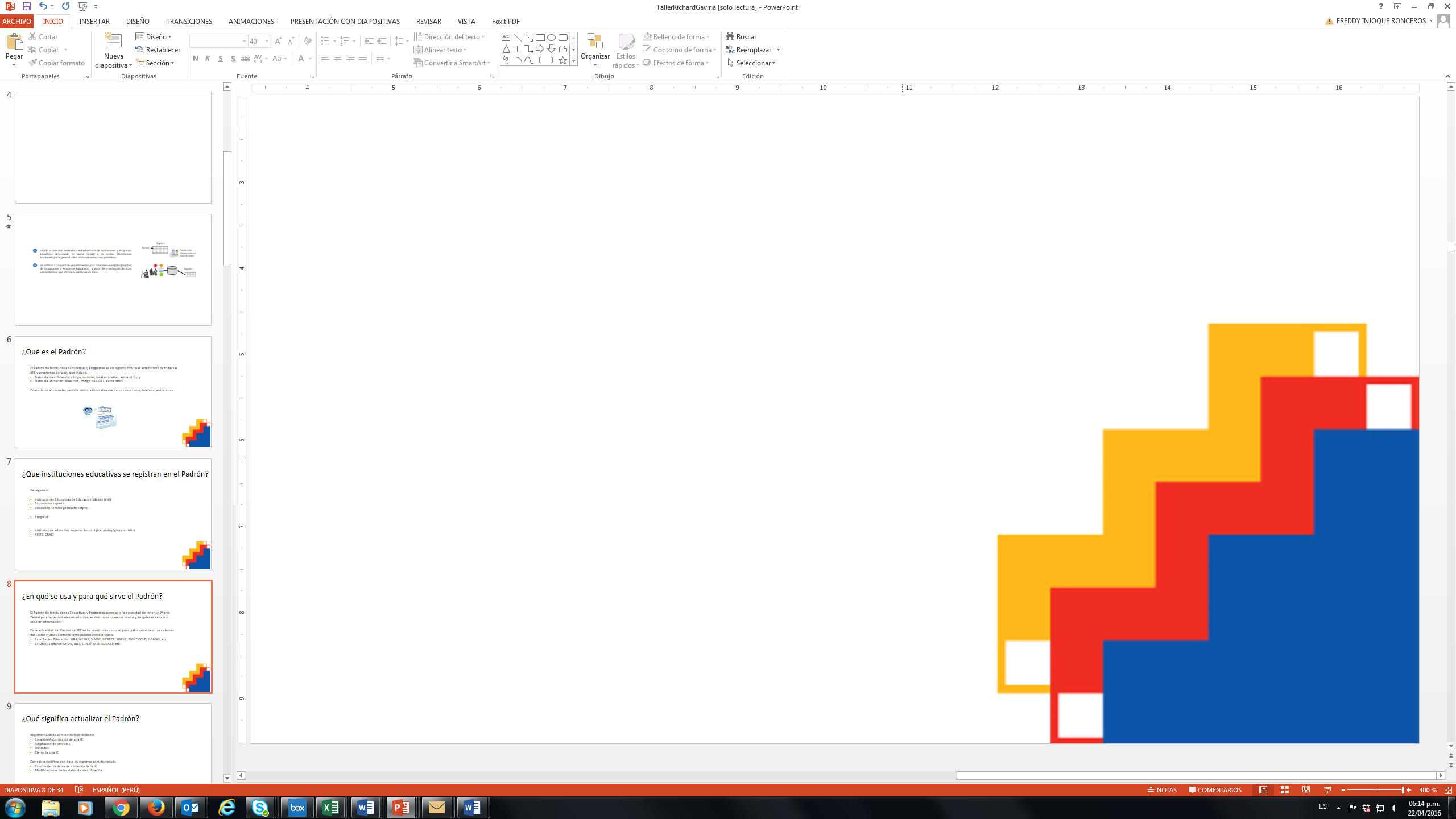 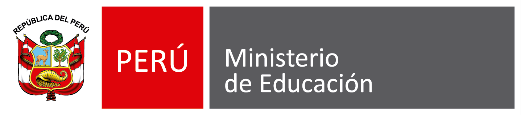 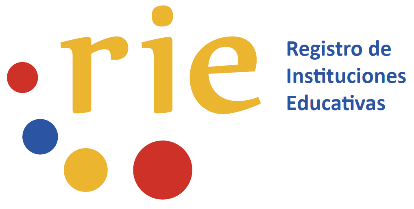 Informe de identificación (3)Parte 2-c Relación de IIEE identificadasAnexo 1 - Ejemplo
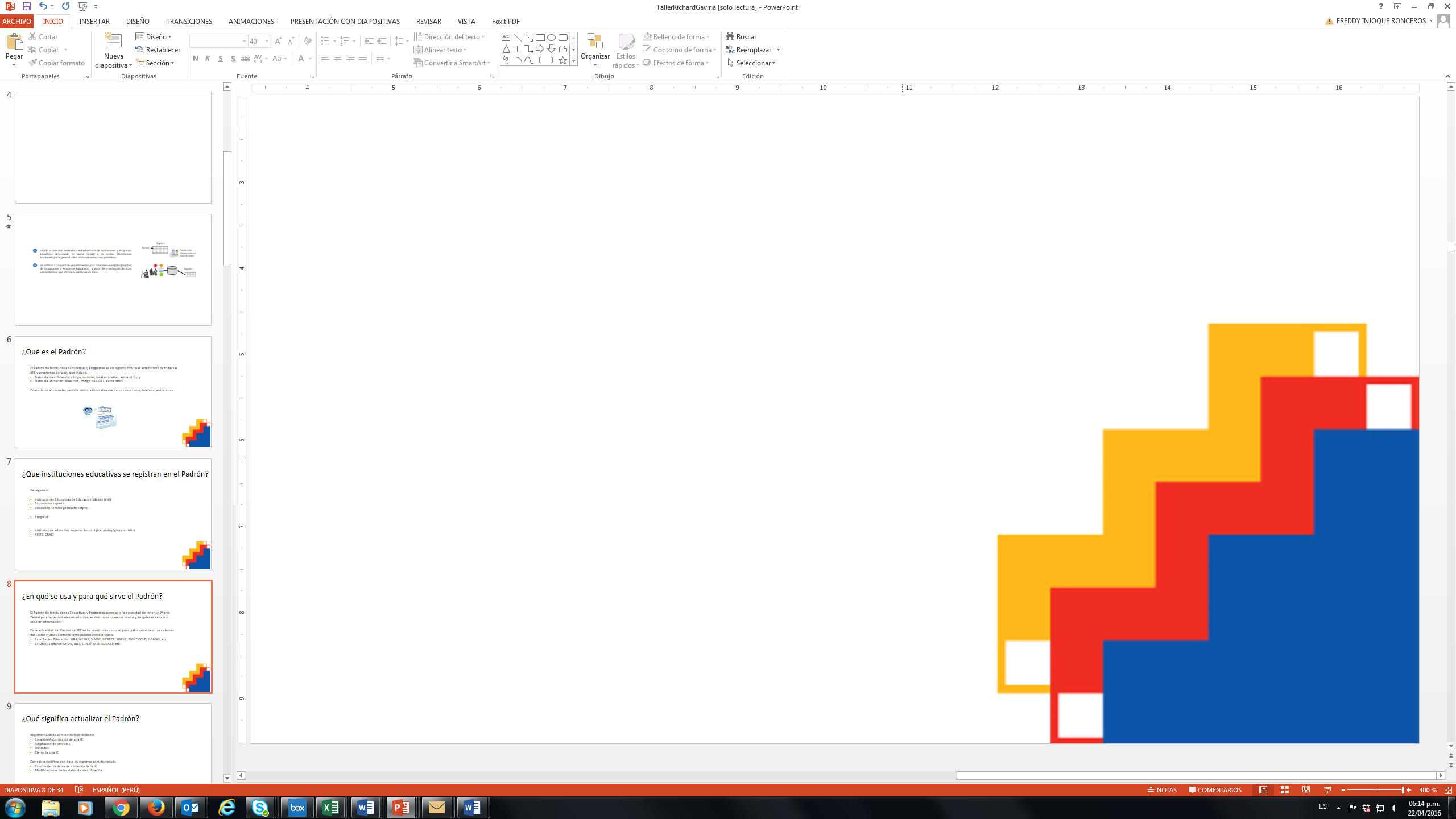 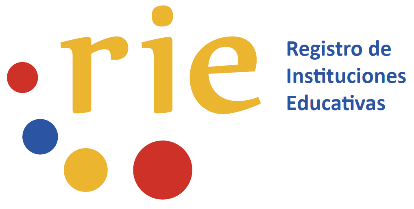 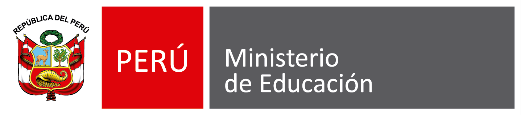 Informe de identificación
Parte 3: Conclusiones
Presentar a las IIEE que se encuentran plenamente identificadas, la relación de IIEE irá anexo al informe.
Declarar que se garantiza la conservación de la información del Padrón de IIEE.

Parte 4: Recomendación
Remitir informe a la DRE/GRE para su envío a la Unidad de Estadística del Minedu.
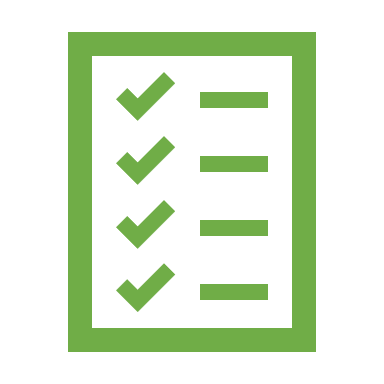 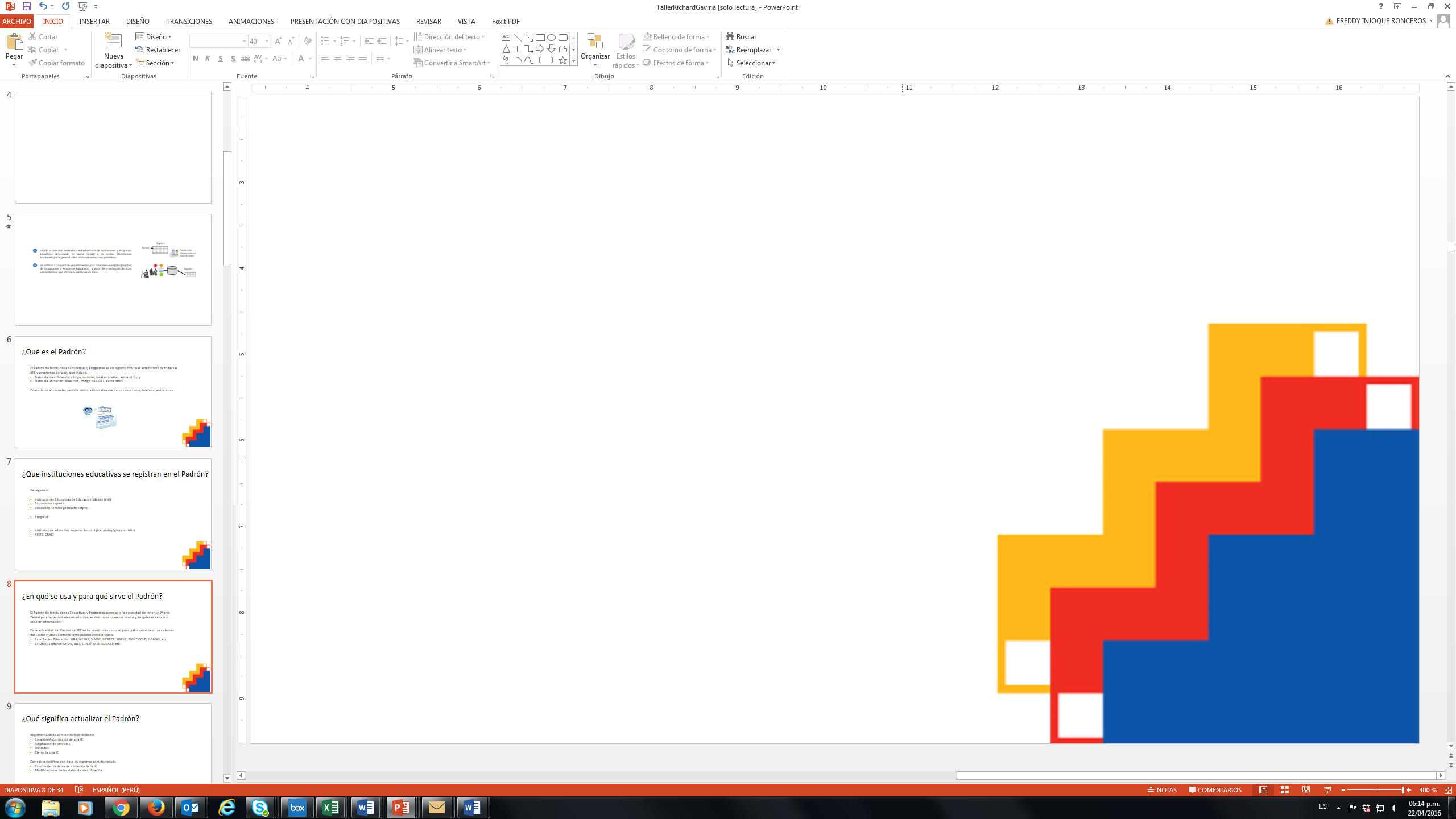 Avance a la fecha
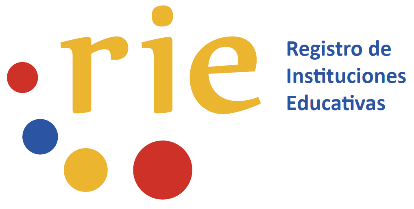 Avance a la fecha
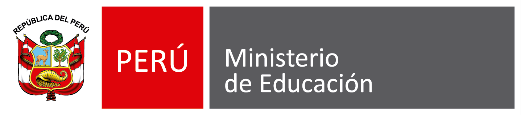 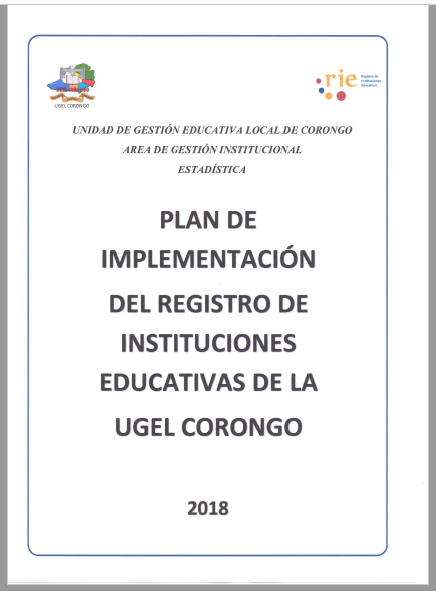 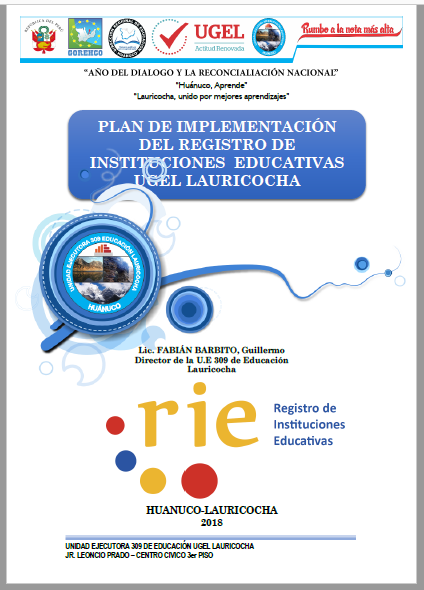 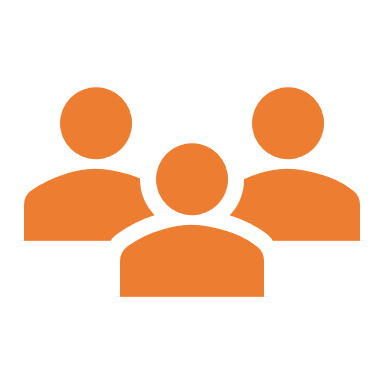 Equipos RIE conformados en 246 (100%) IGED
114 (46%) IGED cuentan con planes de implementación aprobados
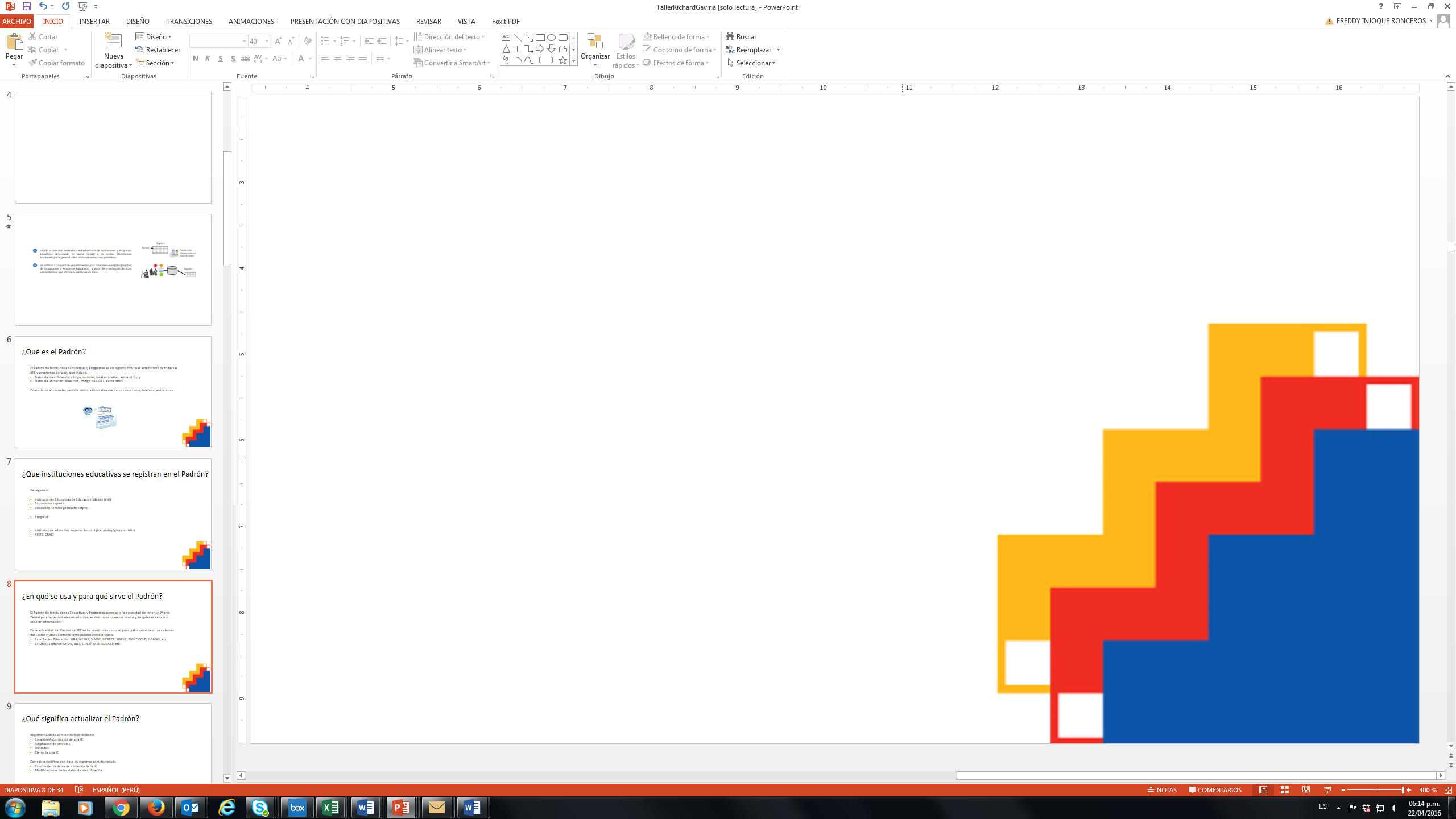 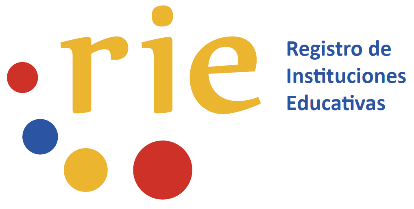 Avance a planes aprobados
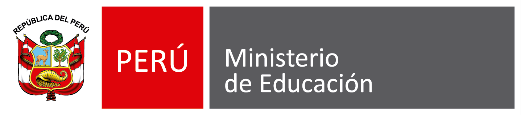 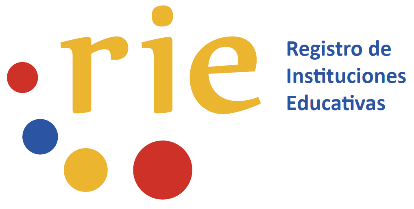 Consideraciones finales
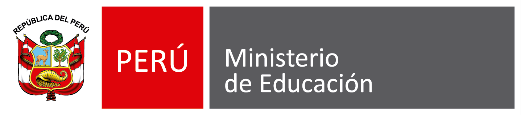 Completar el envío de los planes de implementación del RIE. Aquellas IGED no hayan enviado  sus planes, deberán enviar el documento del plan firmado por su equipo RIE con una comunicación de su director o gerente a la Unidad de Estadística, o en su defecto, el plan deberá estar firmado por su director.
Es importante que junto con el envío del archivo digital del plan al correo registros01@minedu.gob.pe, también se envíe el archivo Excel del cuadro de metas.
Los informes de identificación deberán programarse desde el mes de mayo. Para las IGED que ya tengan aprobados sus planes y tengan programadas entregas anteriores a mayo, solo deberán reprogramar su primer informe para ese mes.
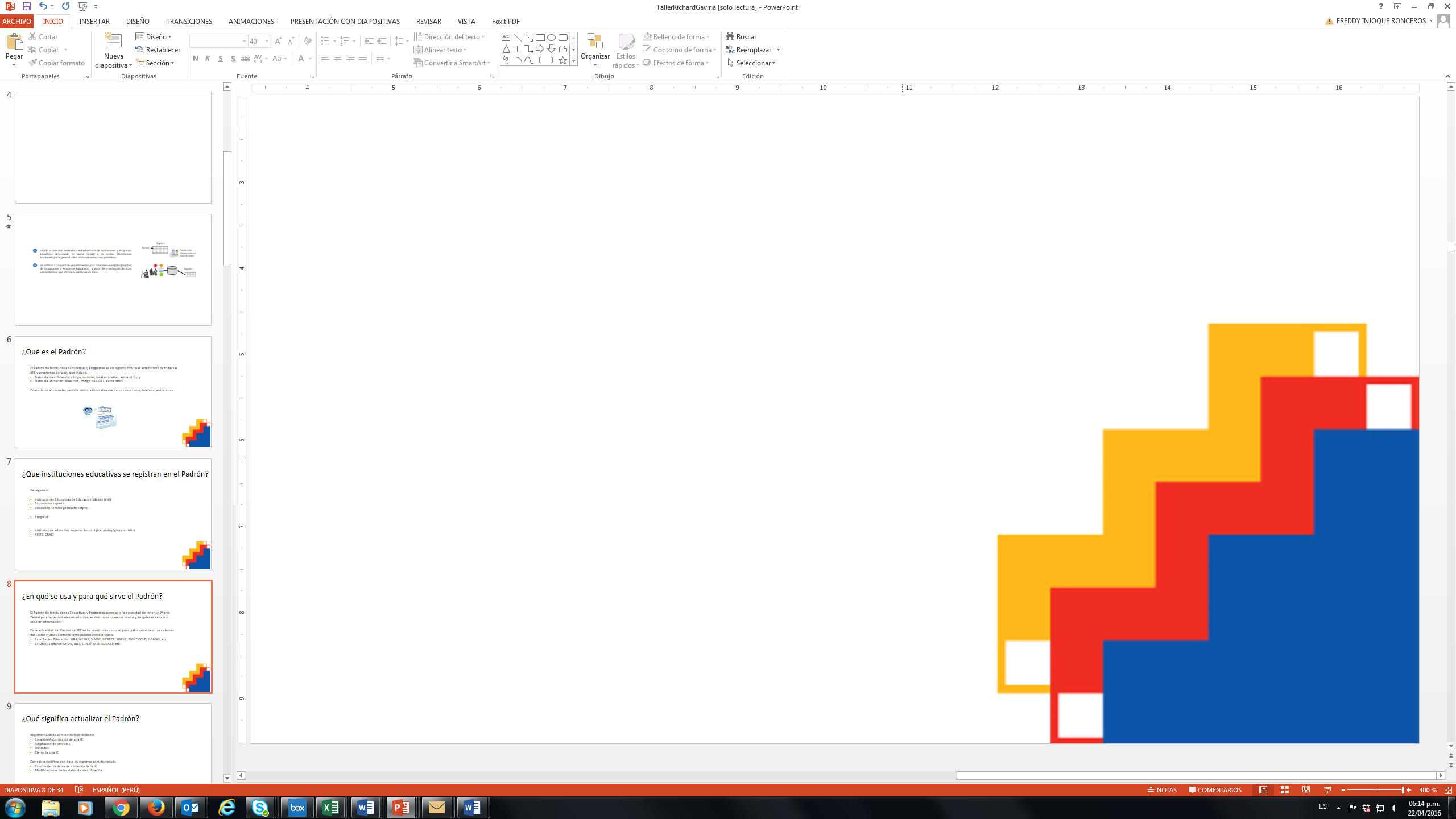 Soporte y asistencia técnica
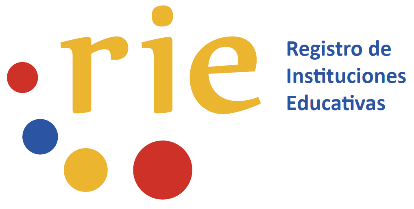 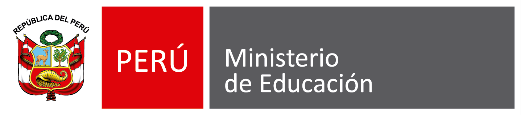 Estrategias de atención
Portal del Registro de Instituciones Educativas
Página web: http://escale.minedu.gob.pe/Inforie
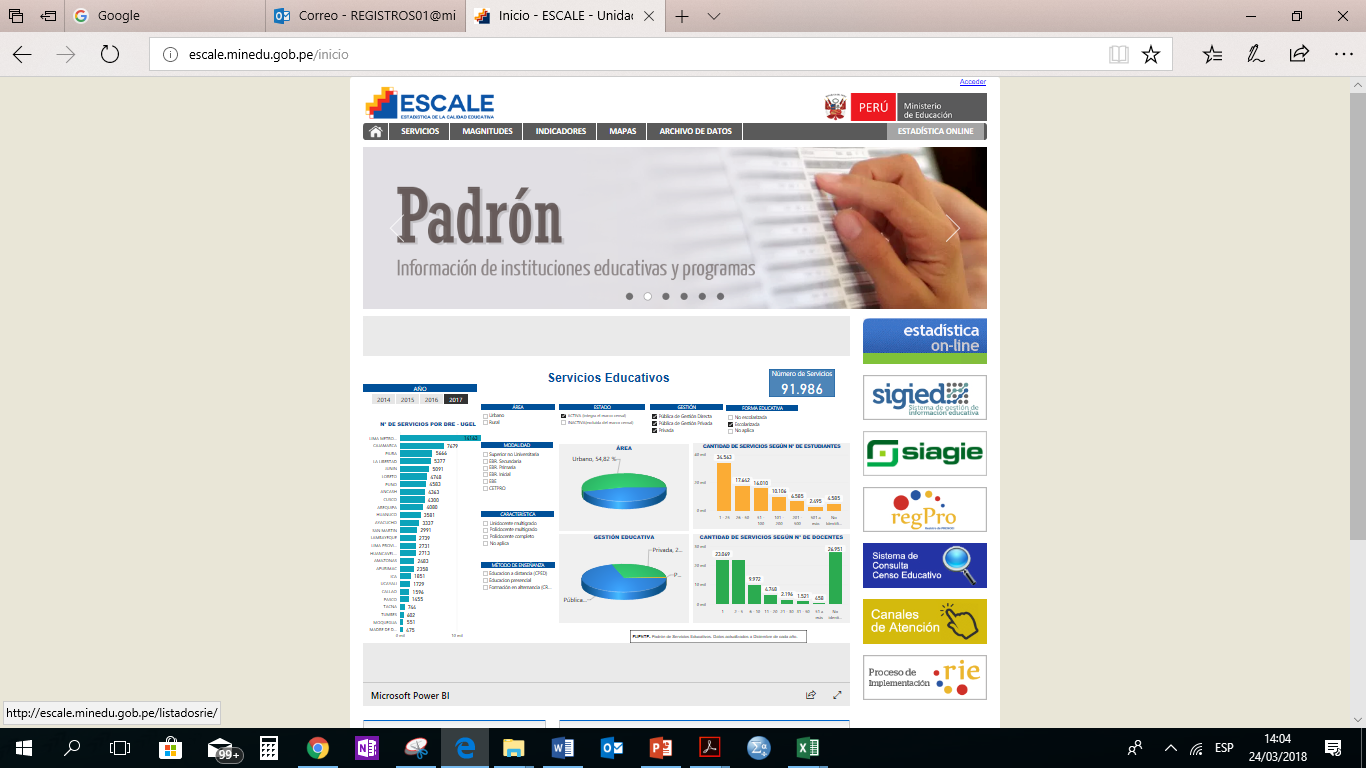 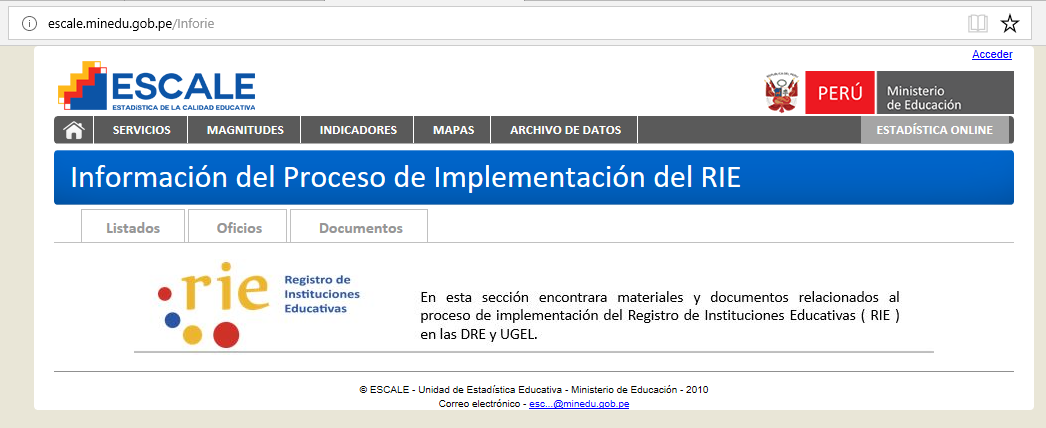 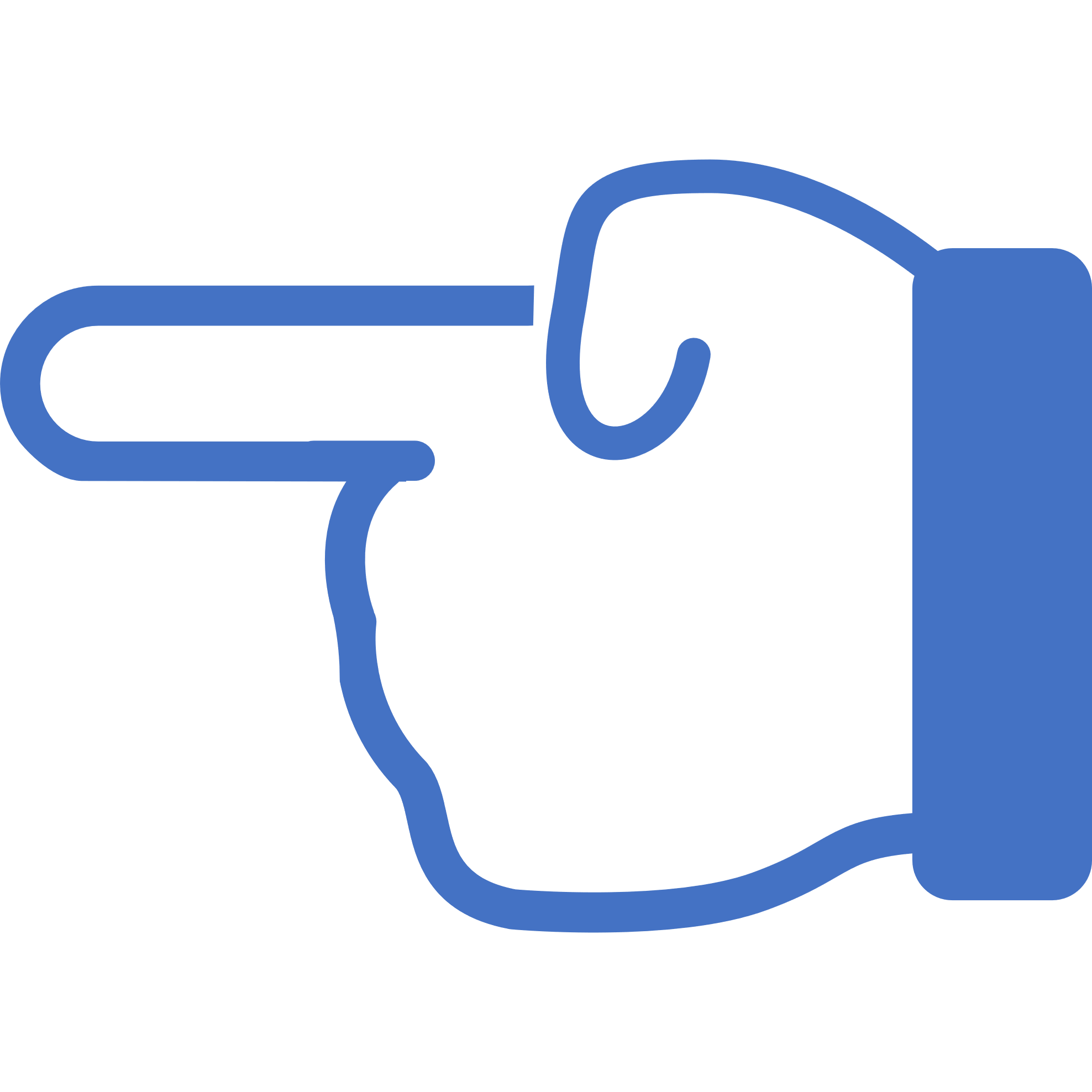 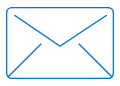 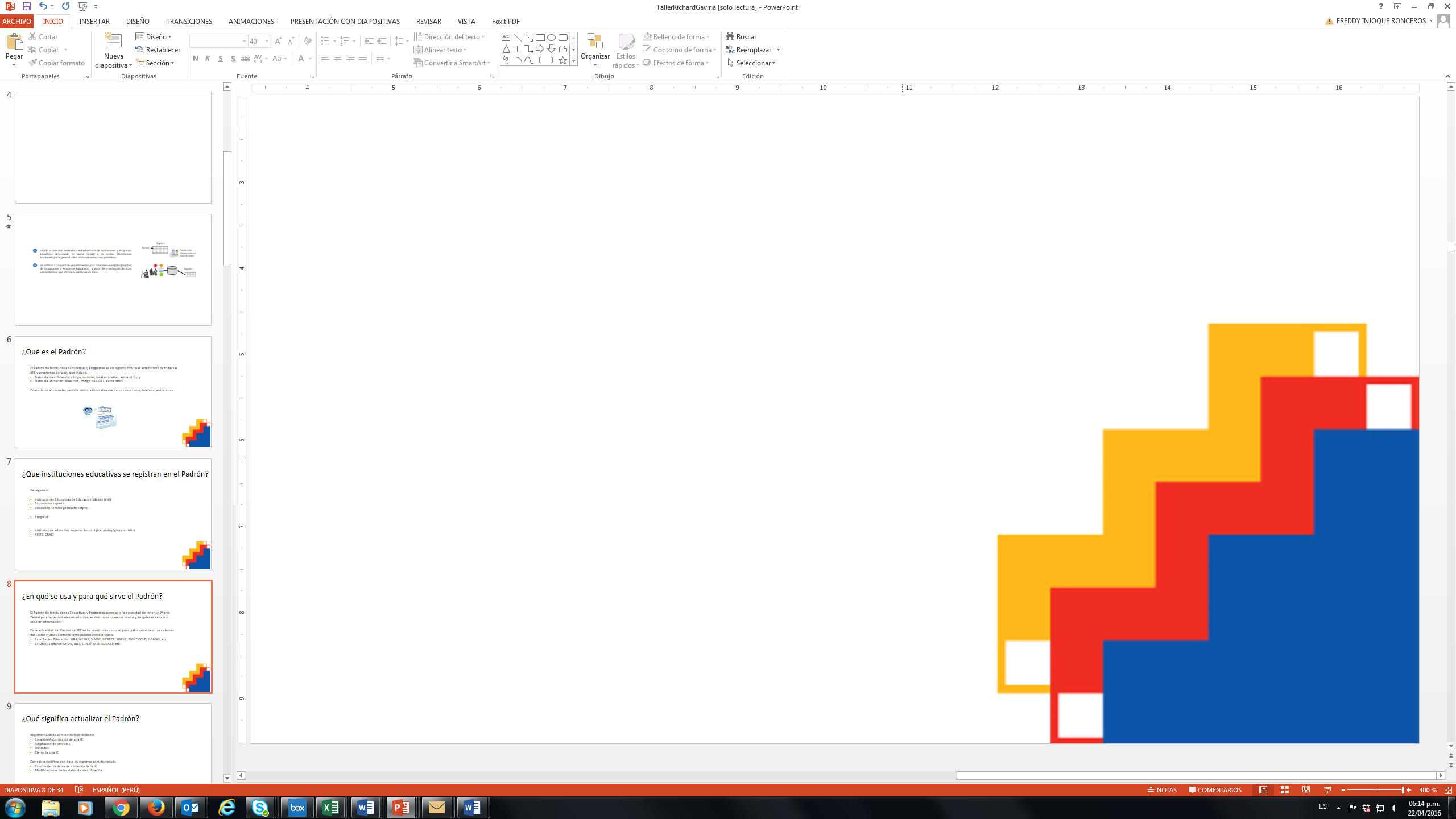 Correo electrónico: registros01@minedu.gob.pe
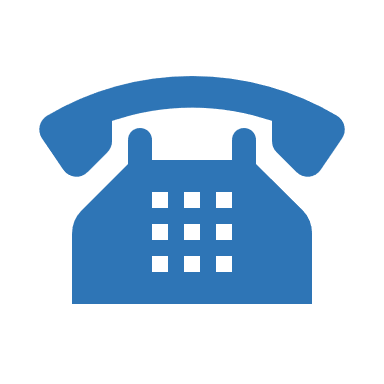 Teléfono: (01) 6155800 Anexo: 26141
¡¡¡GRACIAS!!!
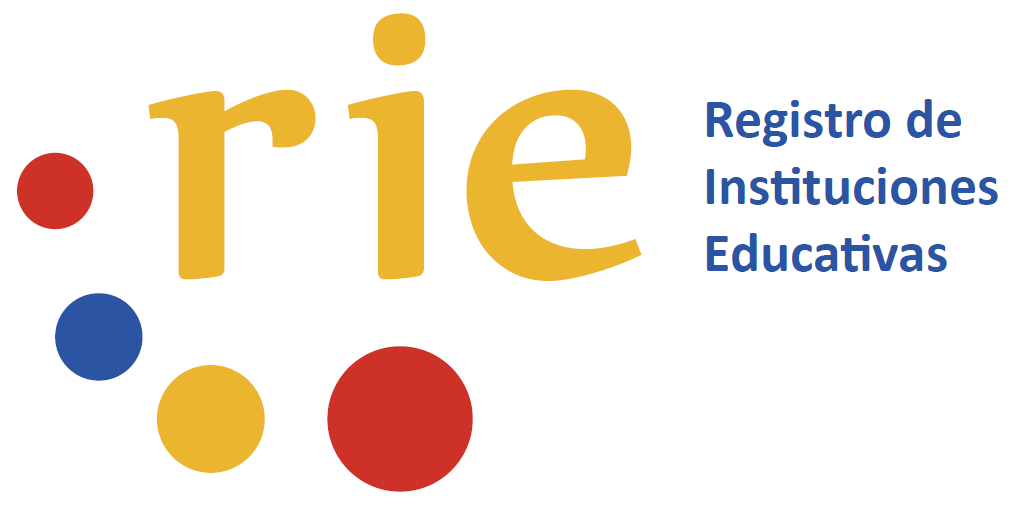